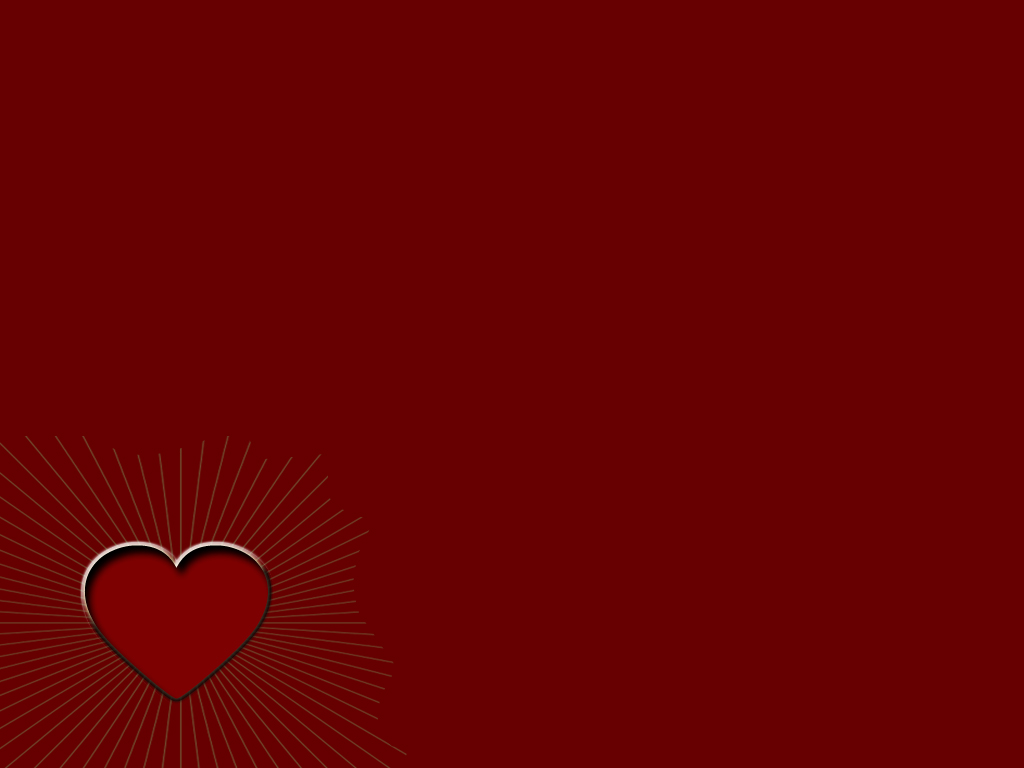 Loving God
with the Heart
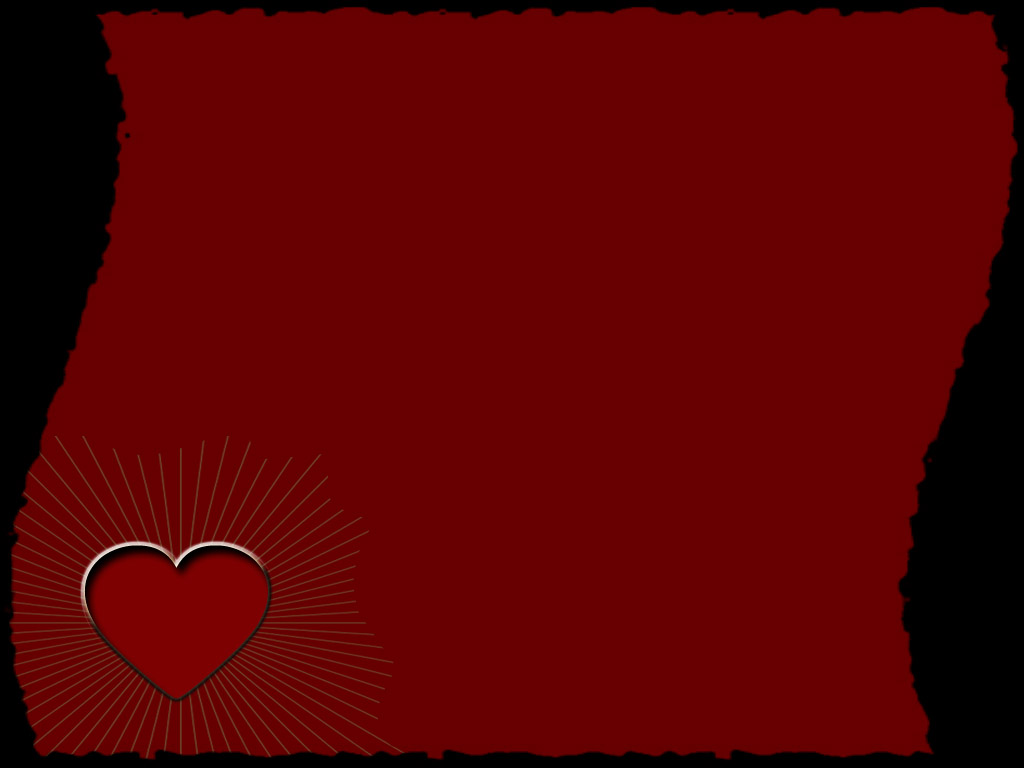 “ Hearing that Jesus had silenced the Sadducees, the Pharisees got together.  One of them an expert in the law, tested him with a question:”
Matthew 22:34-40
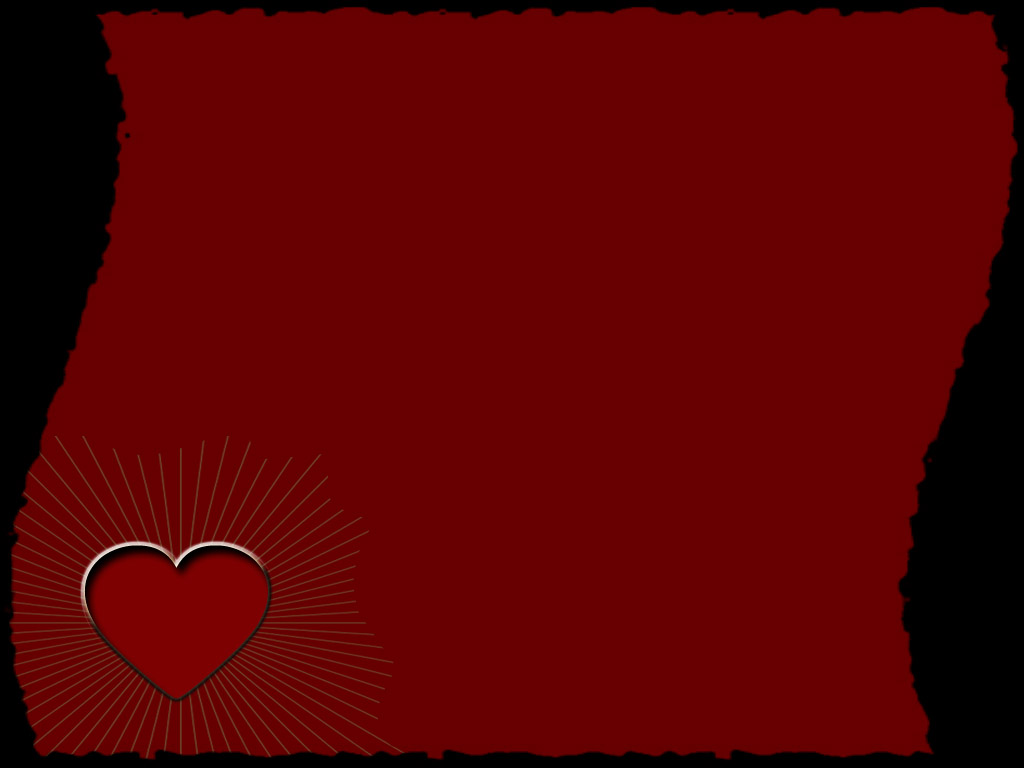 “ ‘Teacher, which is the greatest commandment in the Law?’  Jesus replied: ‘Love the Lord your God with all your heart and with all your soul and with all  your mind.’
Matthew 22:34-40
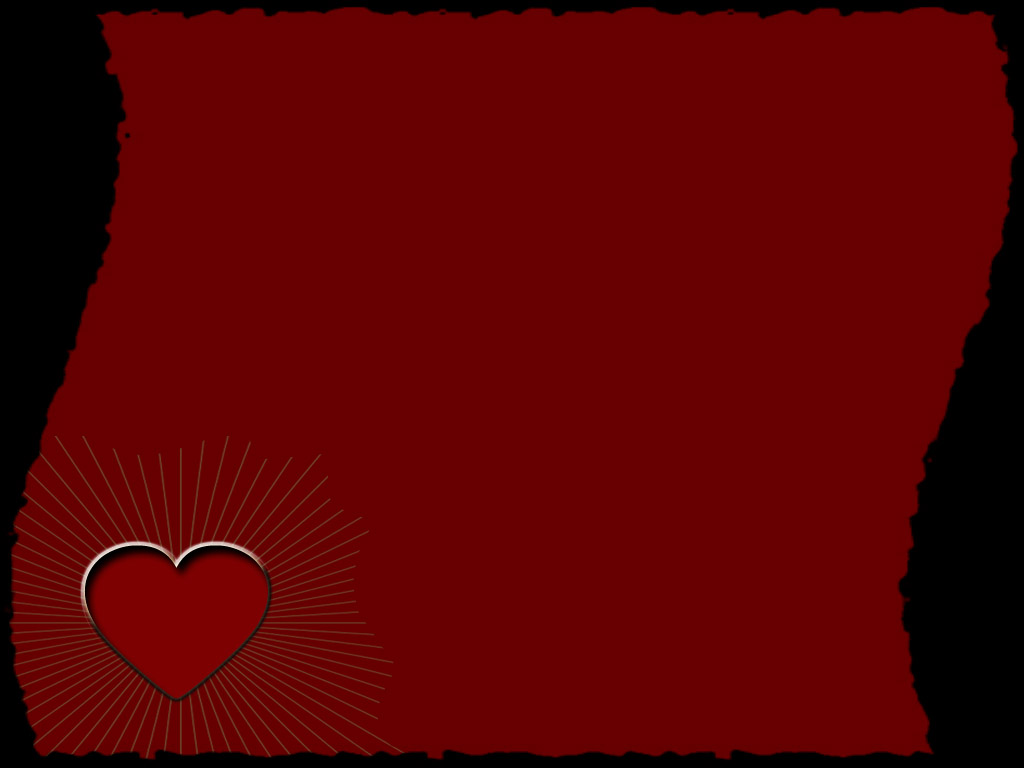 “ This is the first and greatest  commandment.  And the second is like it: ‘Love your neighbor as yourself’.  All the law and prophets hang on these two commandments.”
Matthew 22:34-40
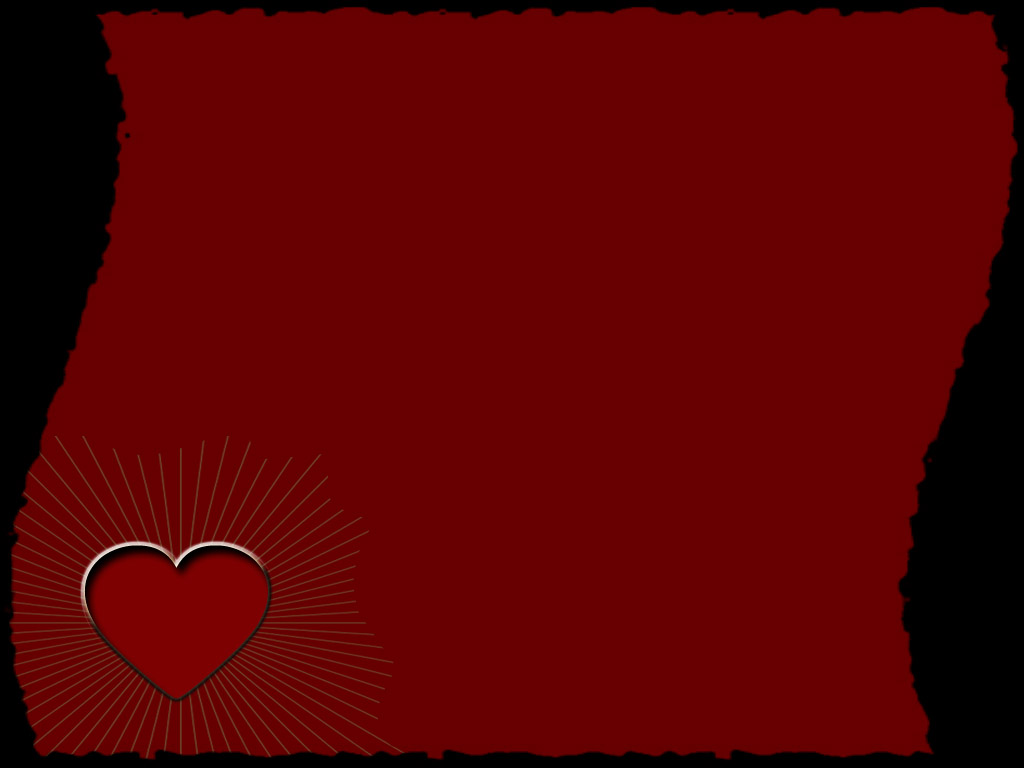 “ This is the first and greatest  commandment.  And the second is like it: ‘Love your neighbor as yourself’.  All the law and prophets hang on these two commandments.”
Matthew 22:34-40
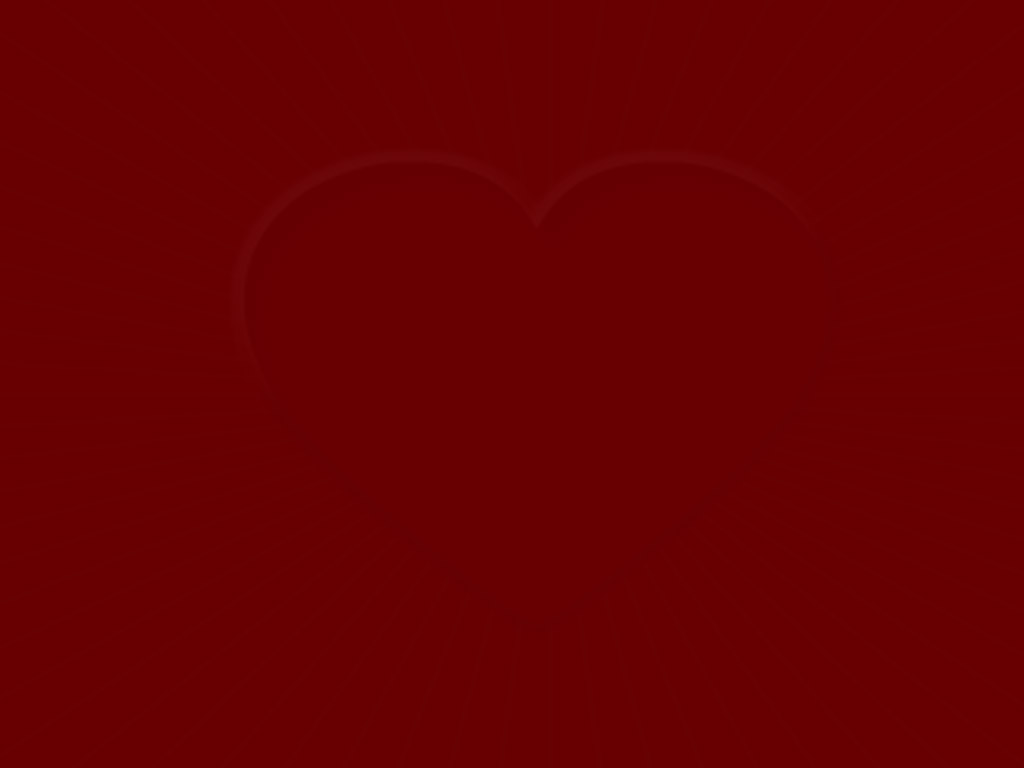 The Heart
Needs a Change
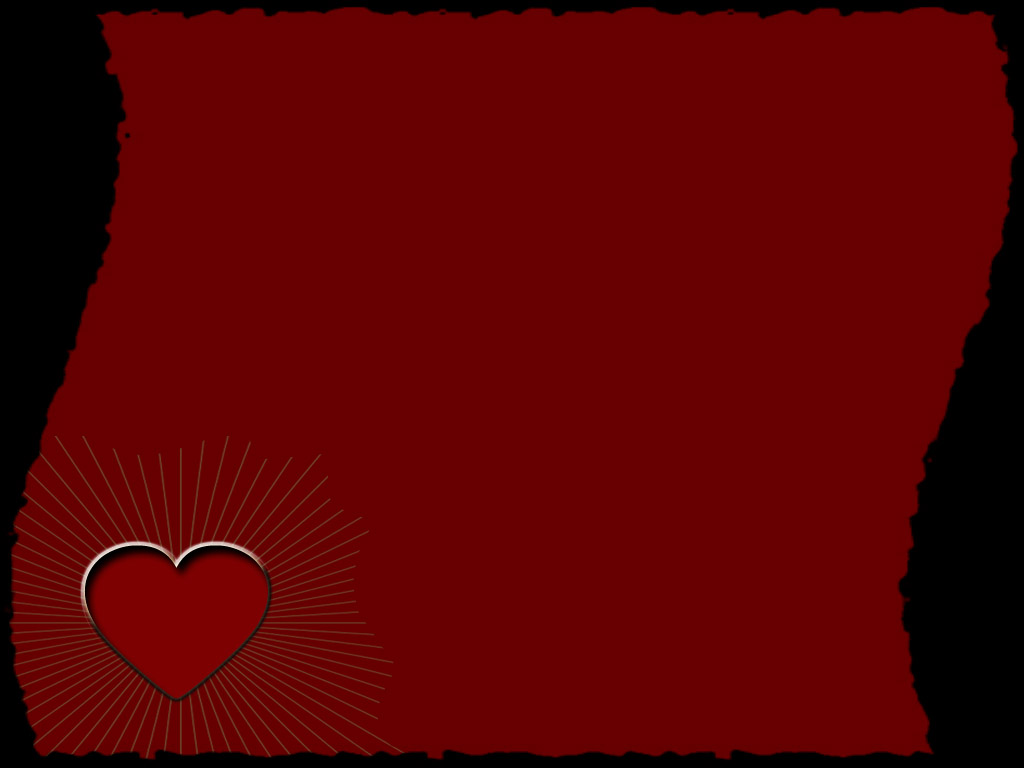 “ The heart is deceitful above all things and beyond cure.  Who can understand it?”
Jeremiah 17:9
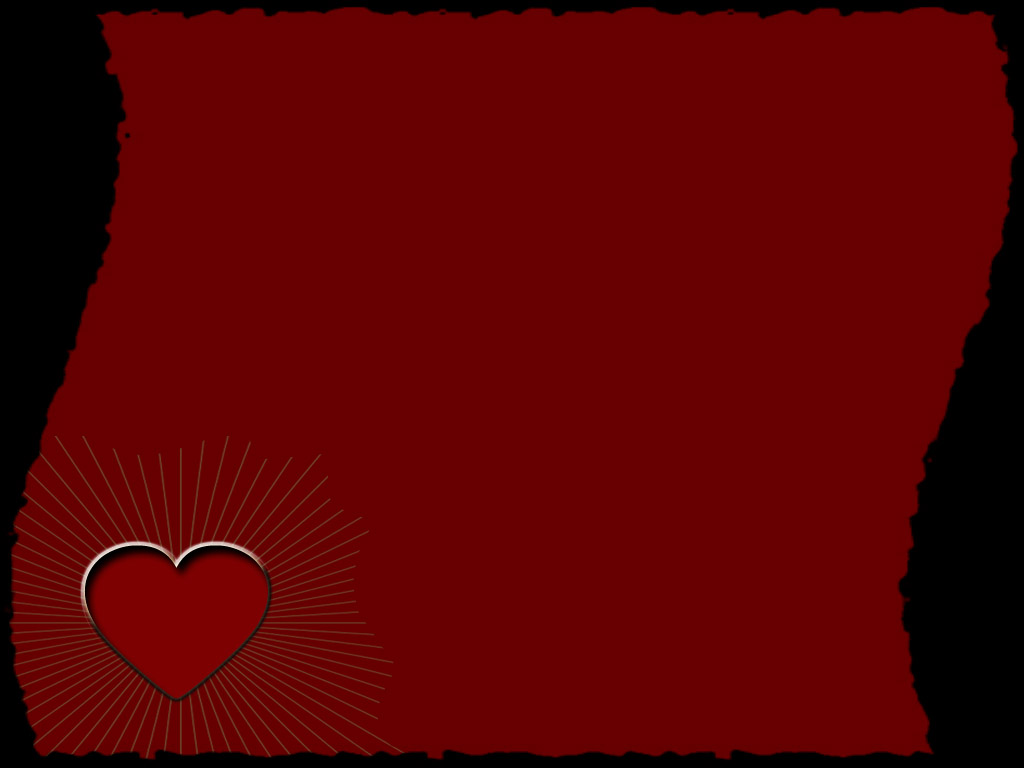 “ I will give you a new heart and put a new spirit in you; I will remove for you your heart of stone and give you a heart of flesh.”
Ezekiel 36:26
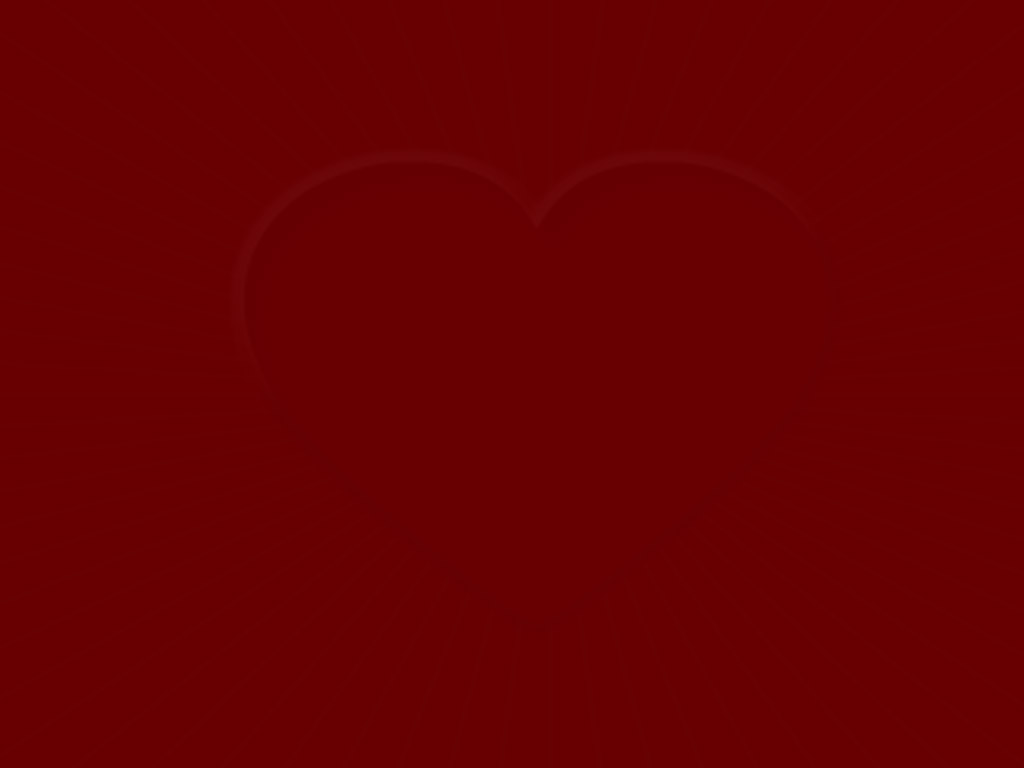 CHANGE

Consistency
Direction
Focus
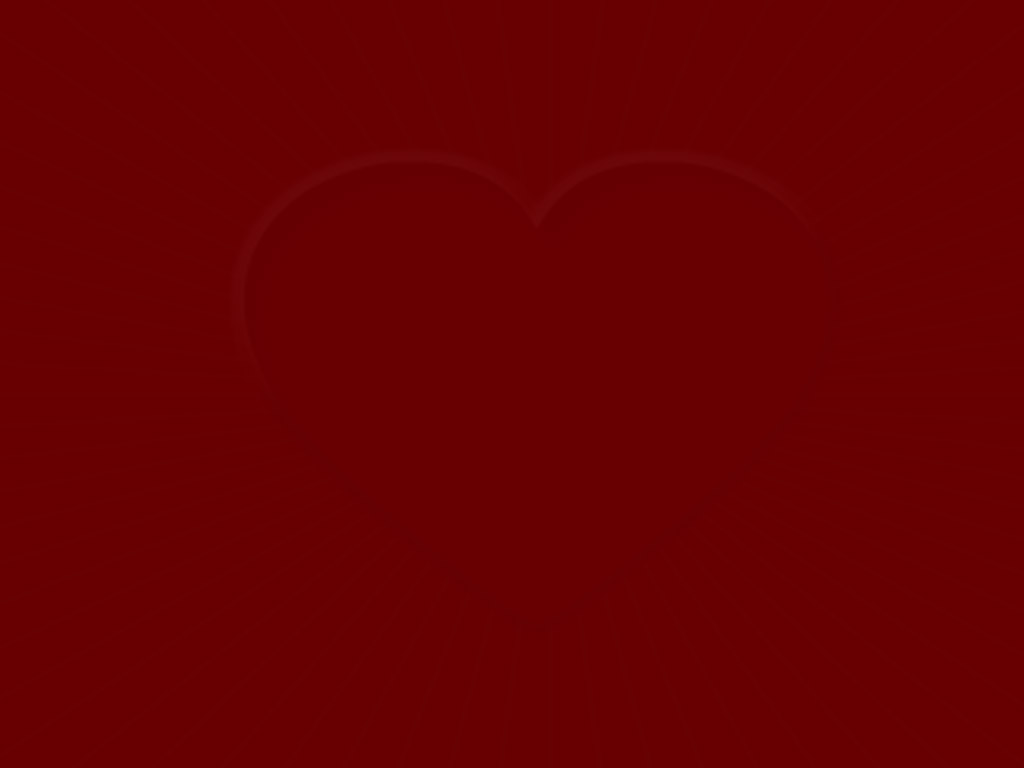 Consistency

…From HARD to SOFT
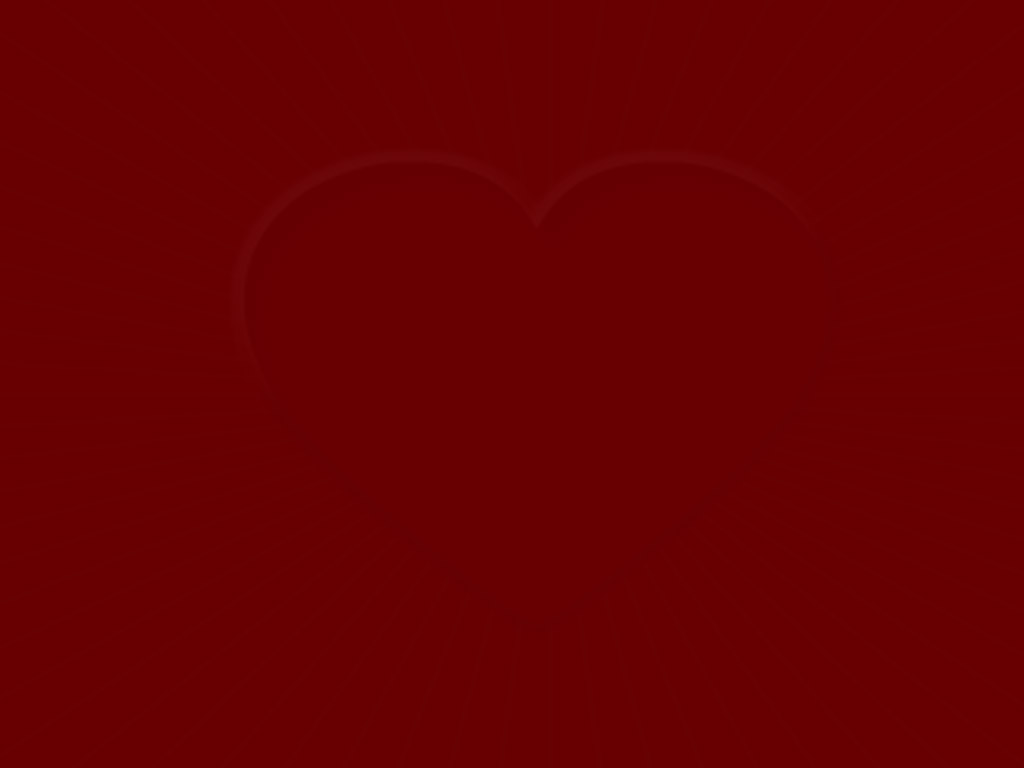 Direction

…From INWARD to OUTWARD
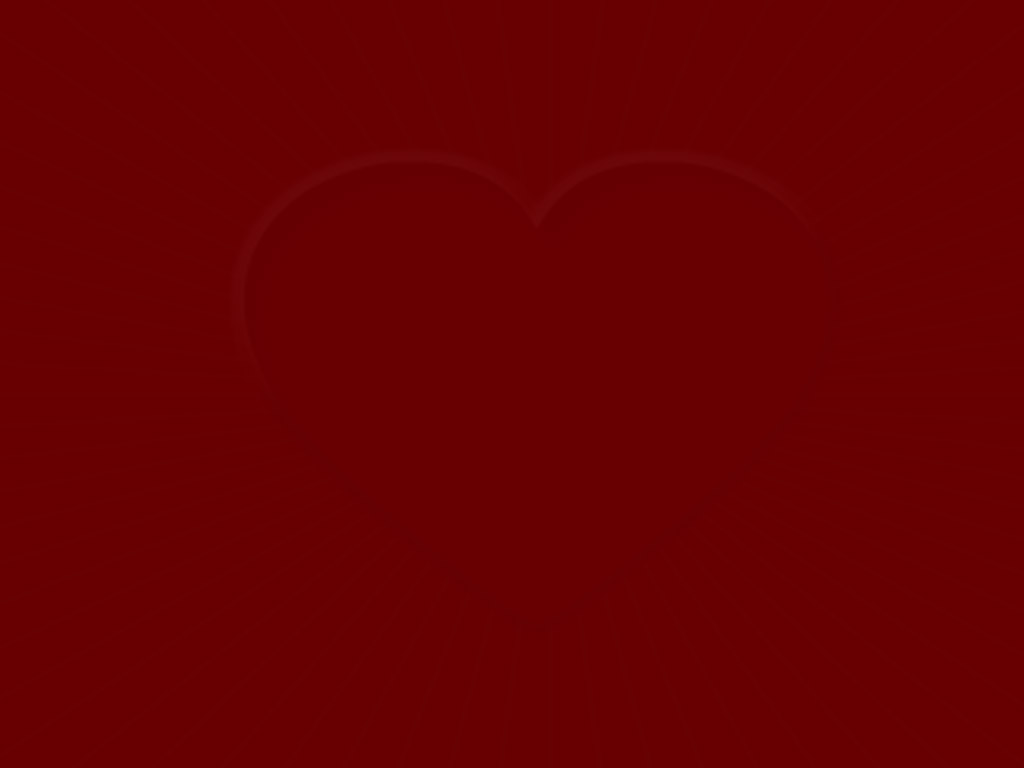 Focus

…From EARTHLY to HEAVENLY
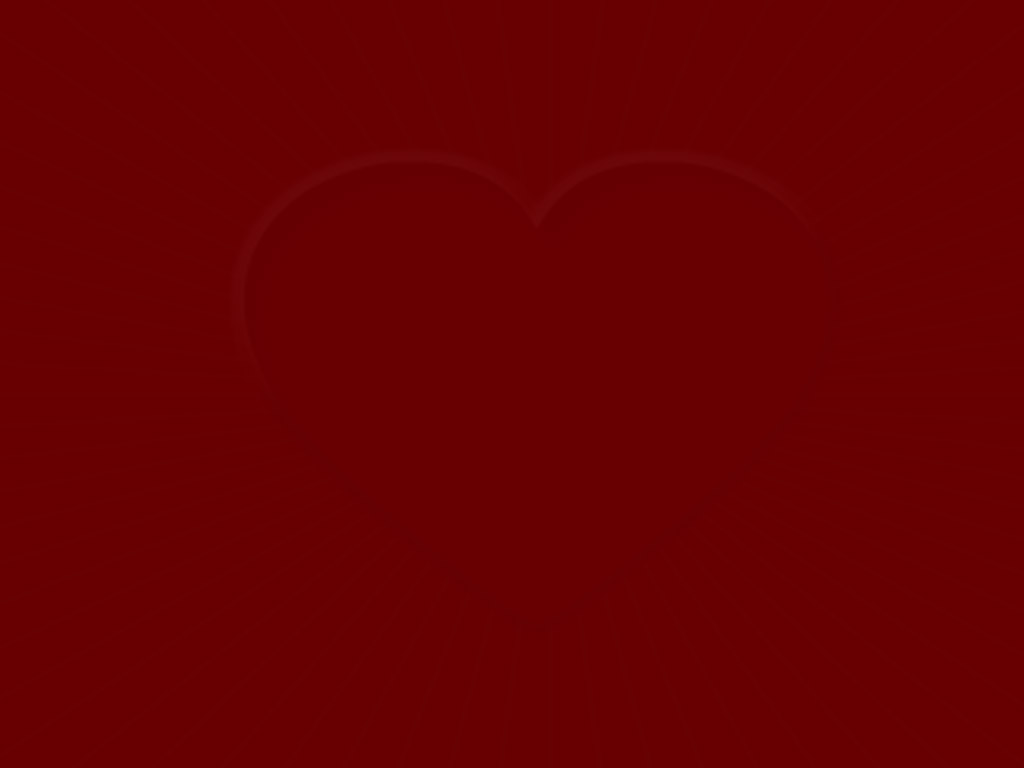 The Heart 
Needs a Champion
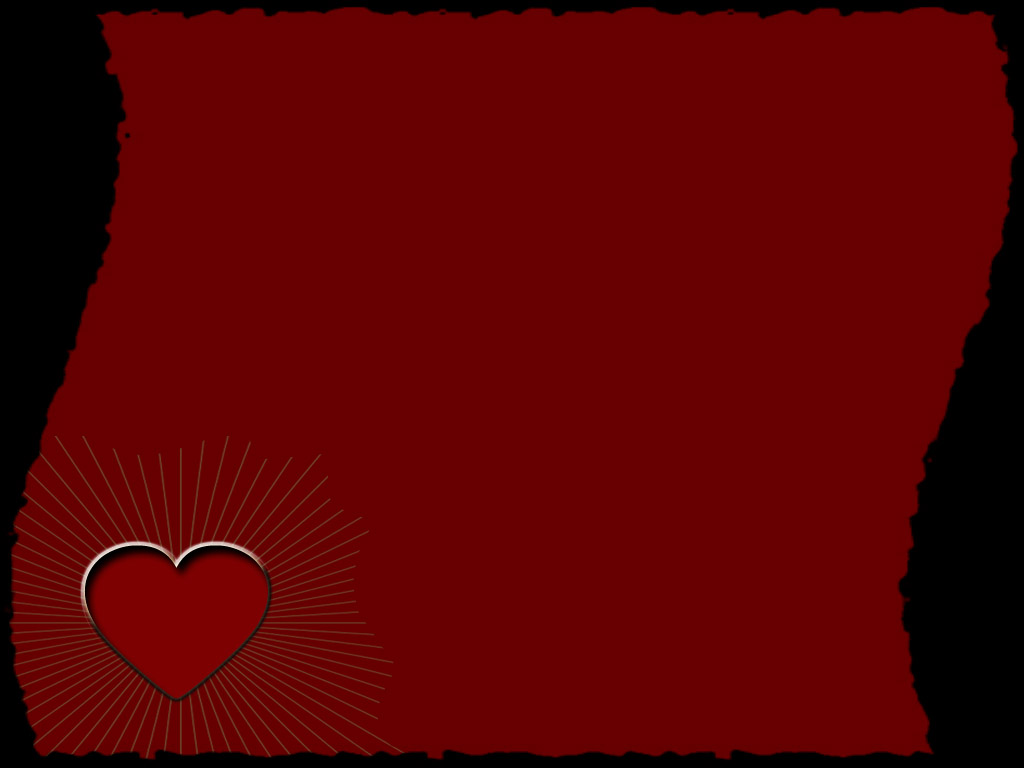 “ I pray that out of his glorious riches he may strengthen you with power through his spirit in your being,
Ephesians 3:16-17
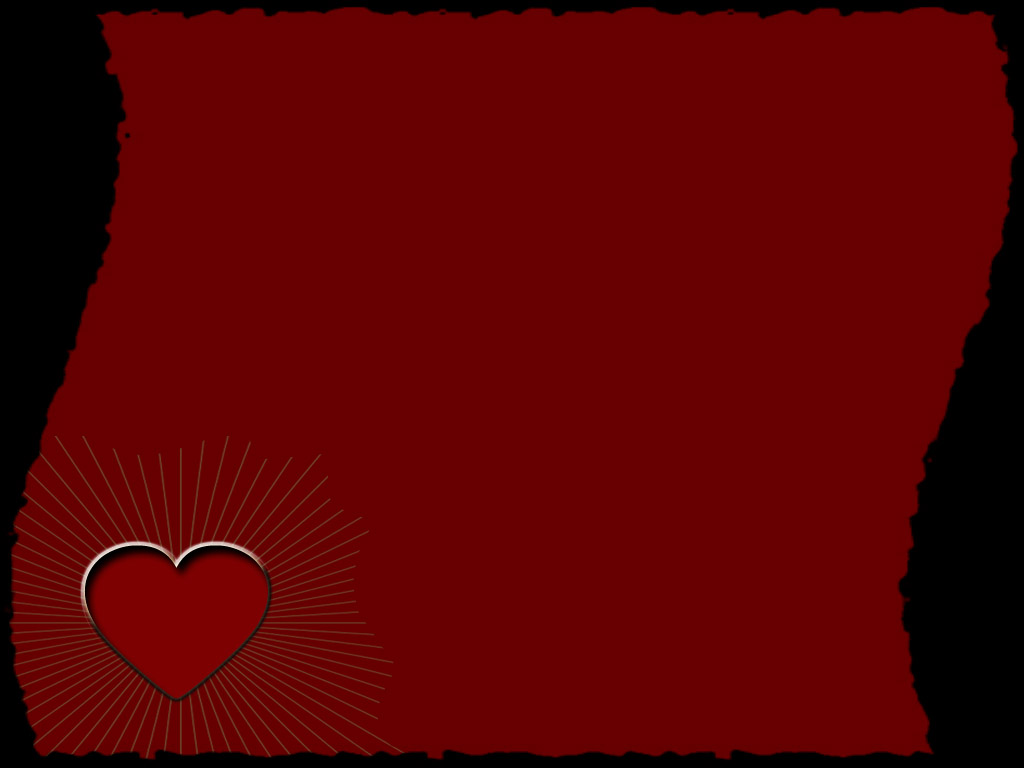 “ so that Christ may dwell in your hearts through faith.  And I pray that you being rooted and established in love, may have power,”
Ephesians 3:16-17
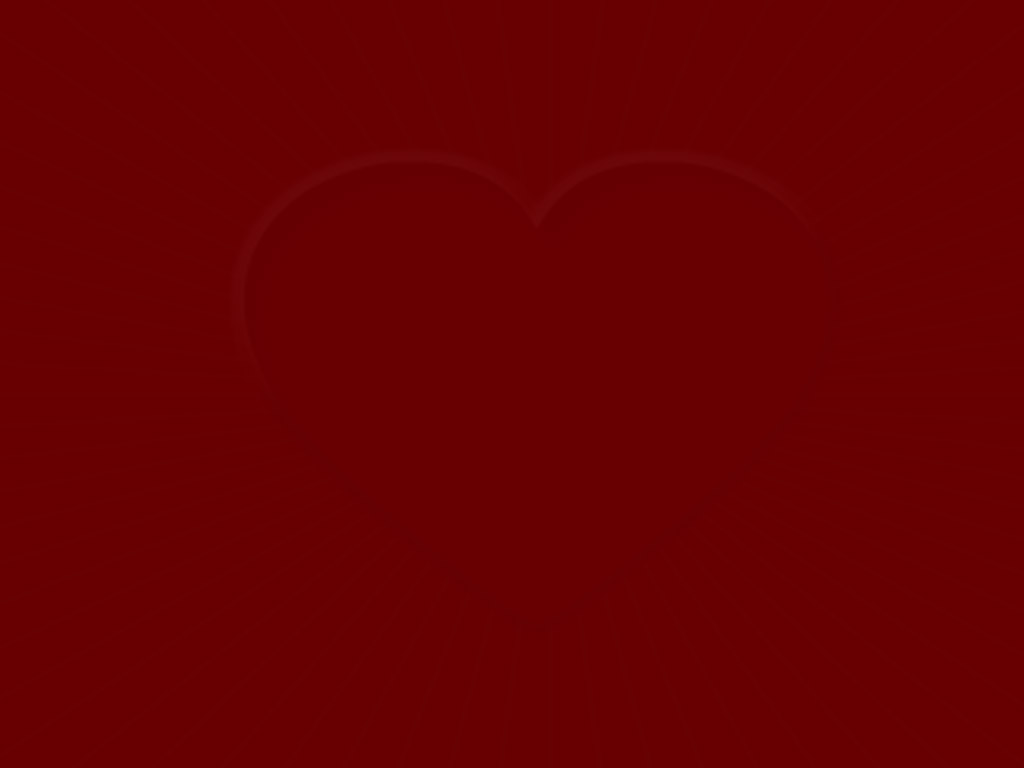 Champion

Unique
Freeing
Empowering
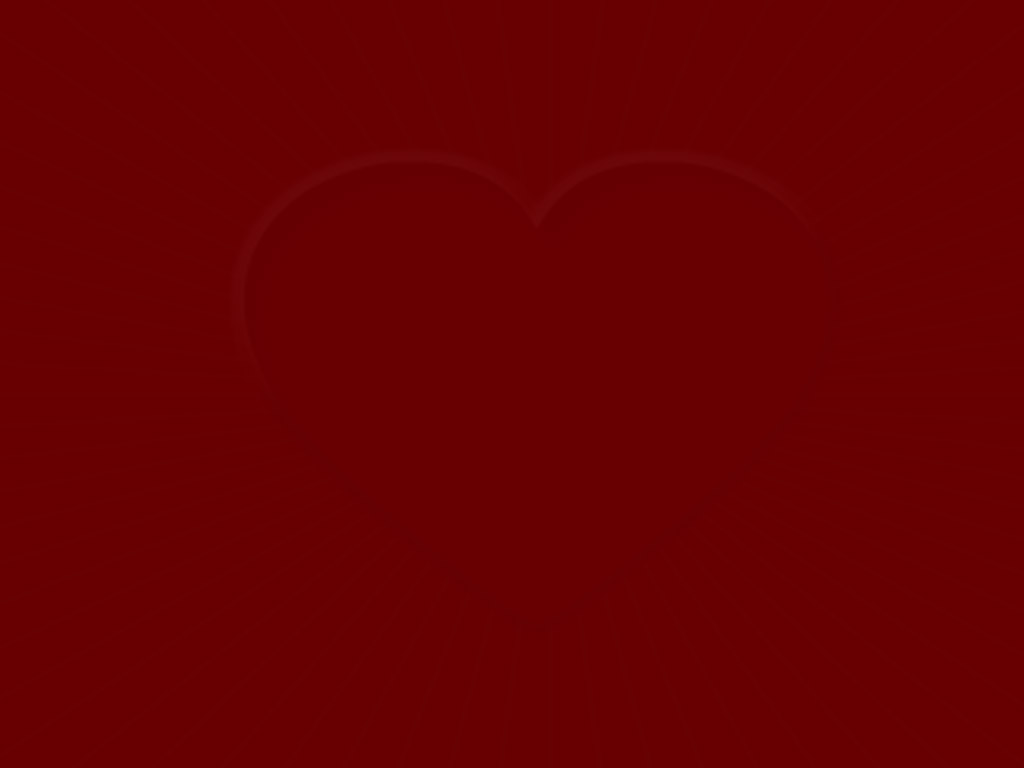 Unique

One-of-a-kind seems to stir the heart

There is none like Jesus
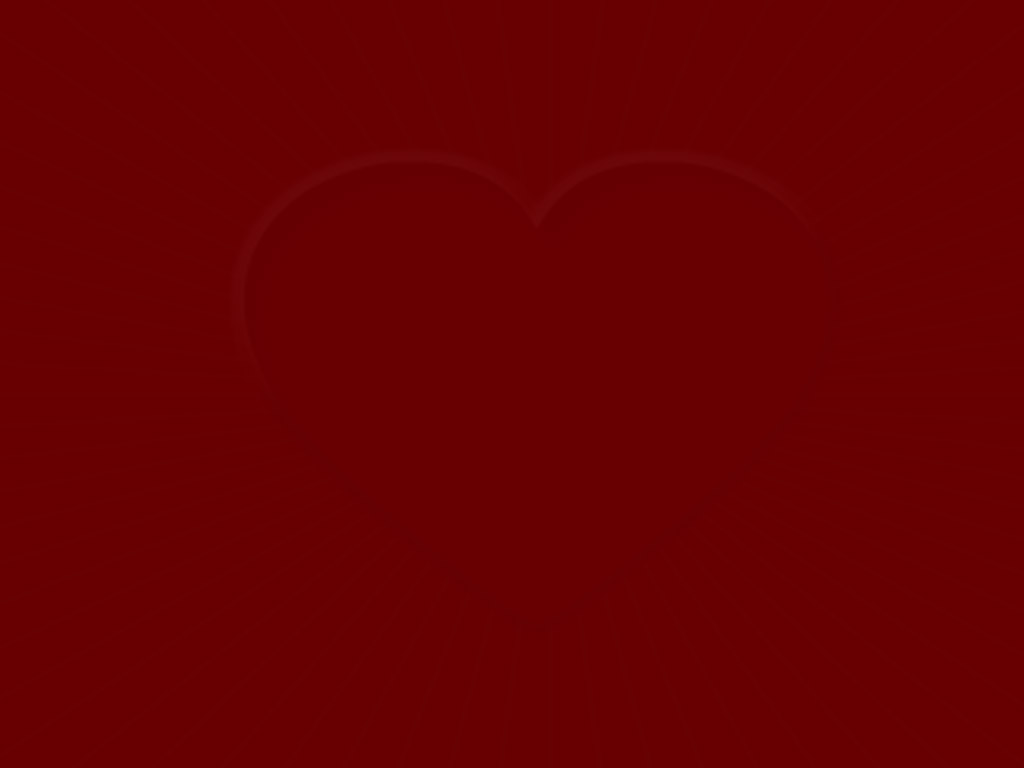 Freeing

The heart desires freedom

Jesus came to set the heart free
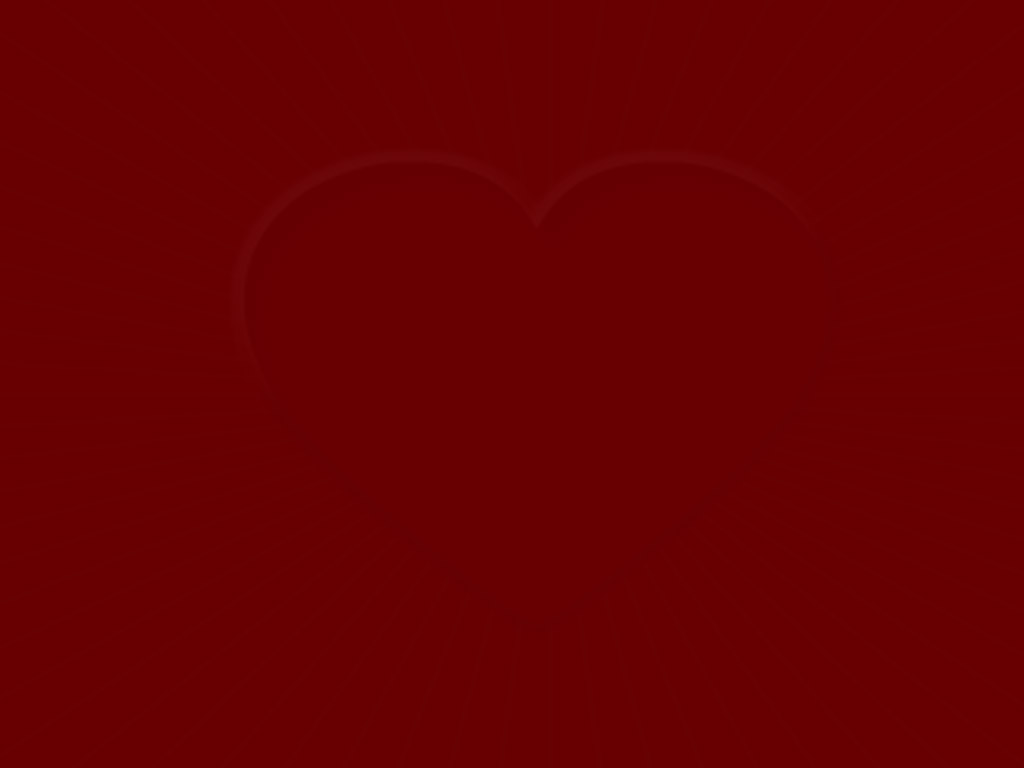 Empowering

The heart grows weak and discouraged

Jesus came to encourage and strengthen
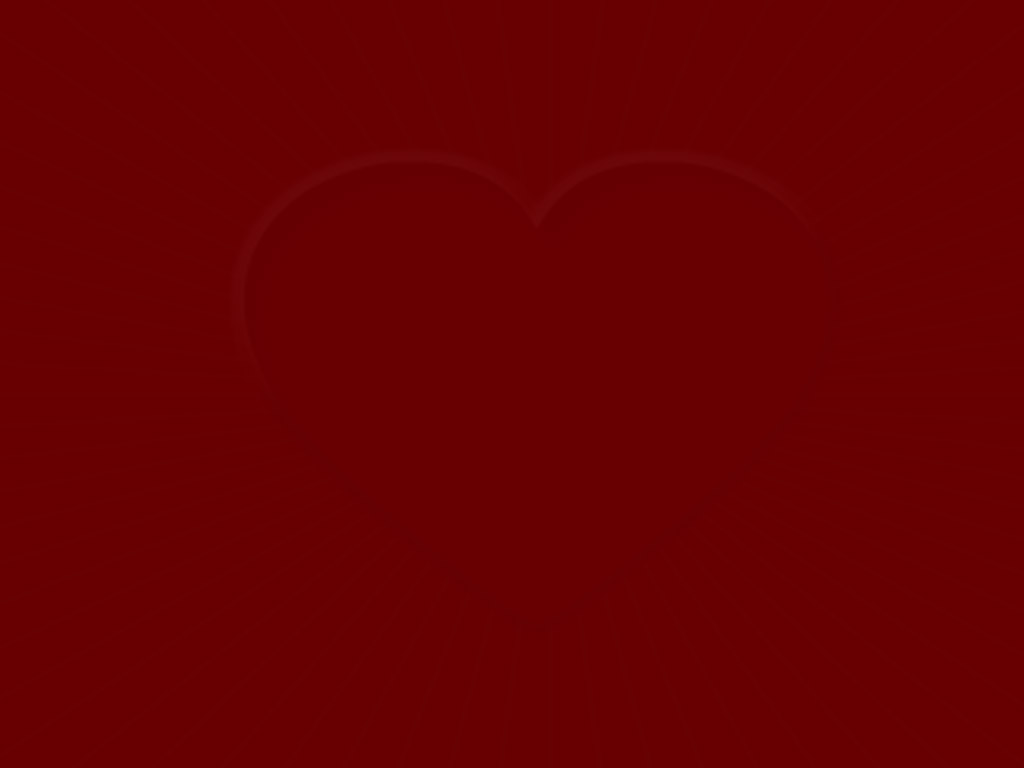 The Heart 
Needs a Challenge
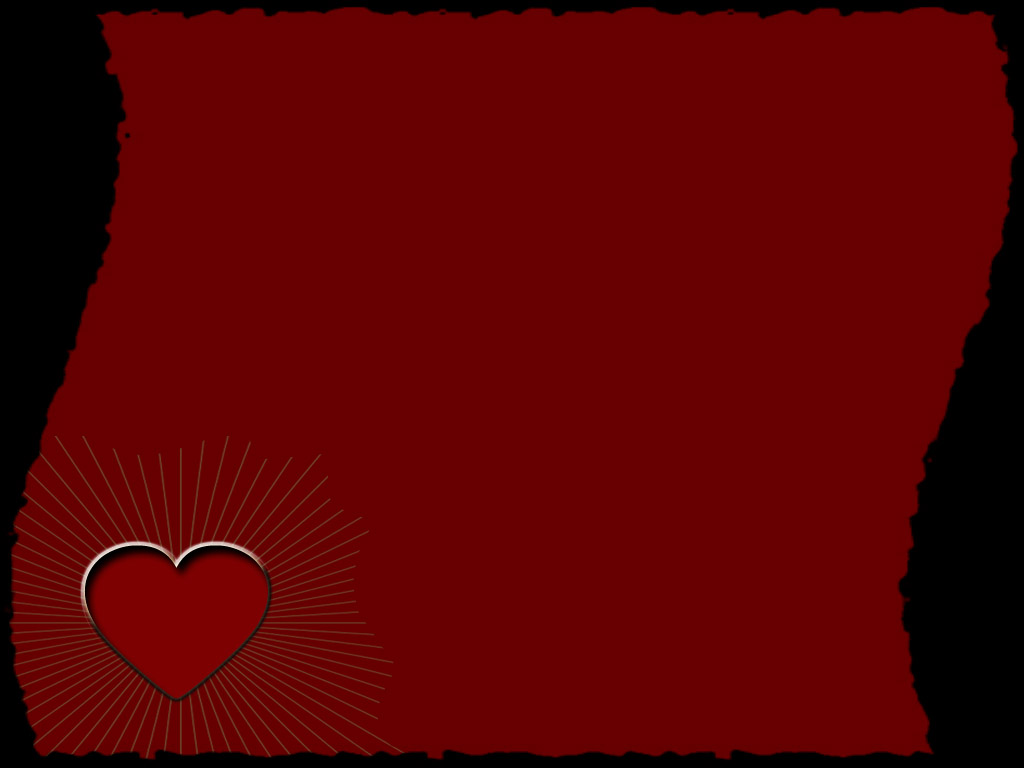 “ together with all the saints, to grasp how wide and long and high and deep is the love of Christ,
Ephesians 3:18-19
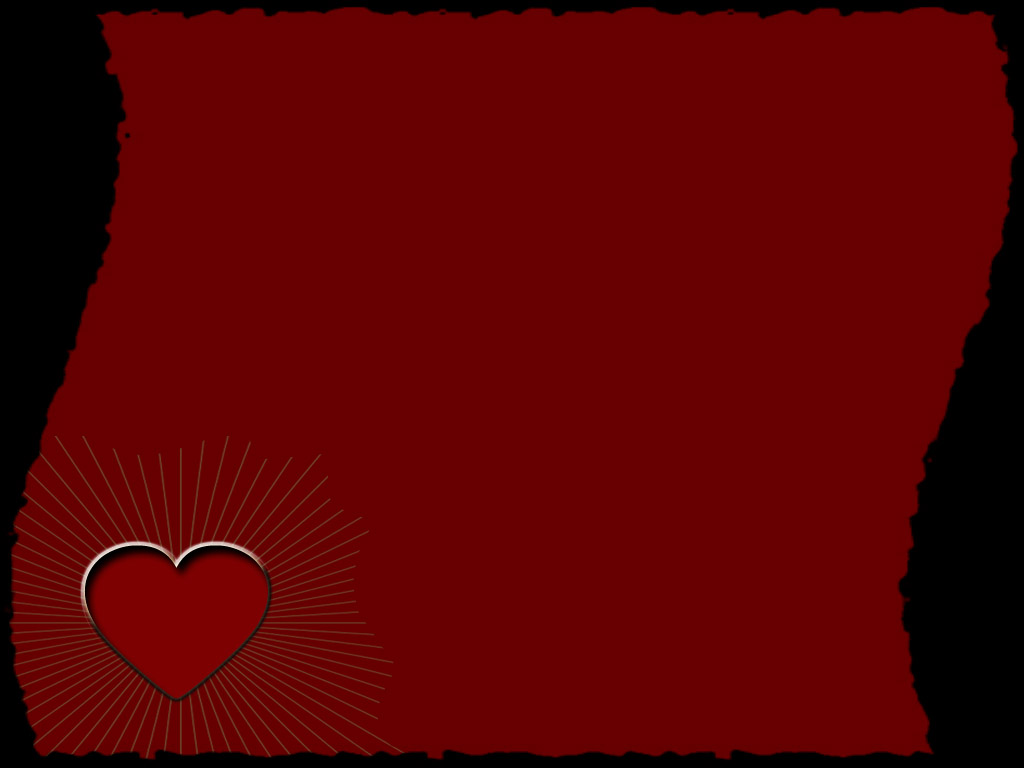 “and to know this love that surpasses knowledge – that you may be filled to the measure of the fullness of God.”
Ephesians 3:18-19
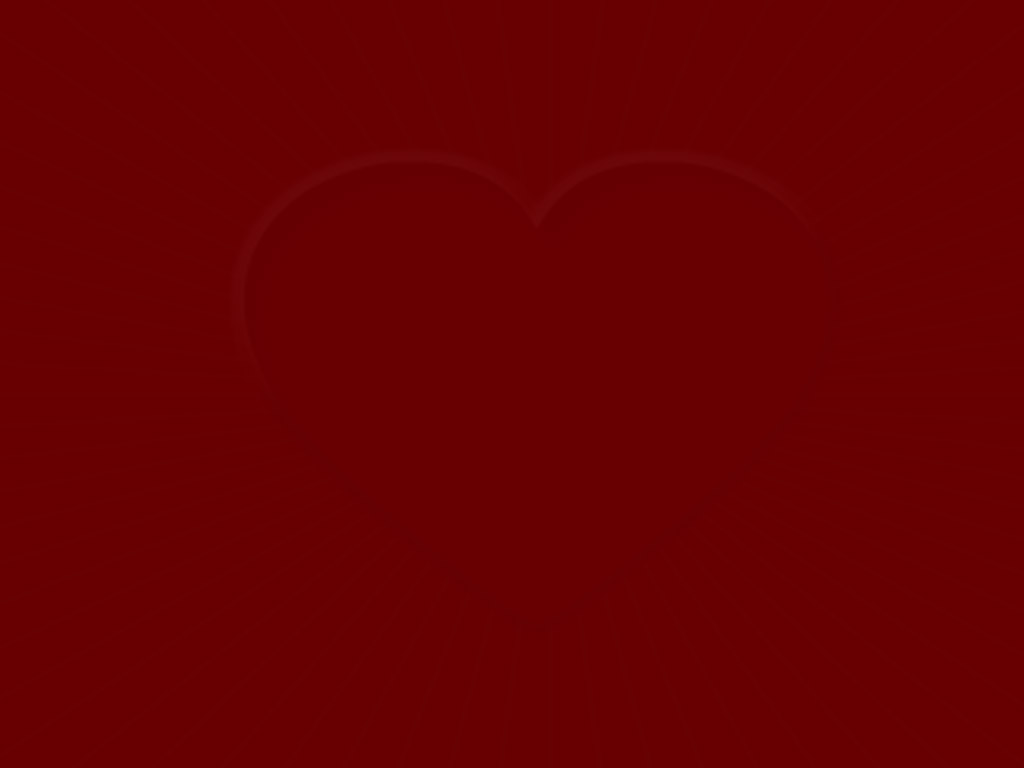 Challenge

Wide
Long
High
Deep
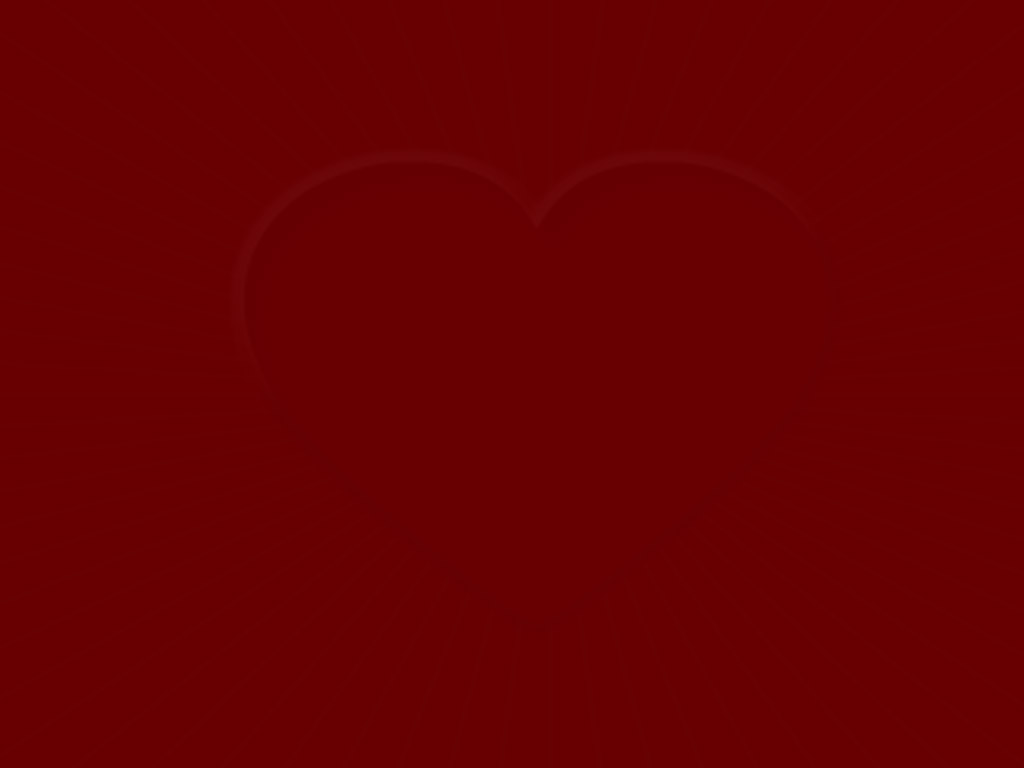 W    i    d    e

Wide enough to embrace us and guide us
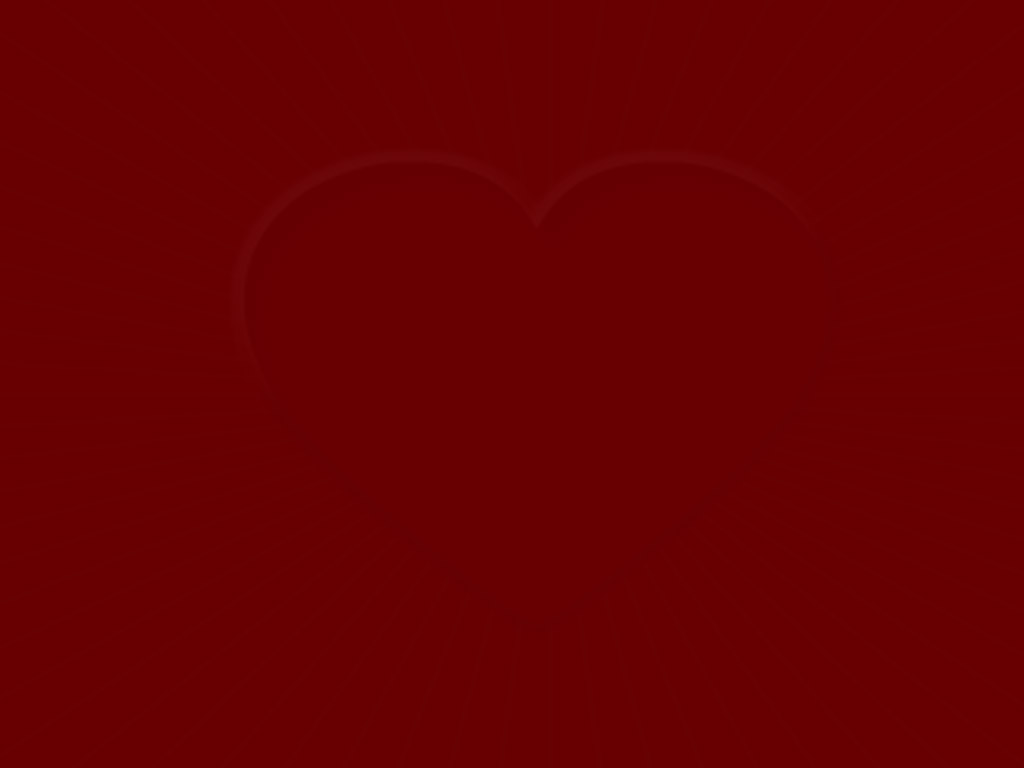 L
O
N
G
Long enough to last us through the entire journey and never run out
High


High enough to lift us into heaven and exalt us to our high calling
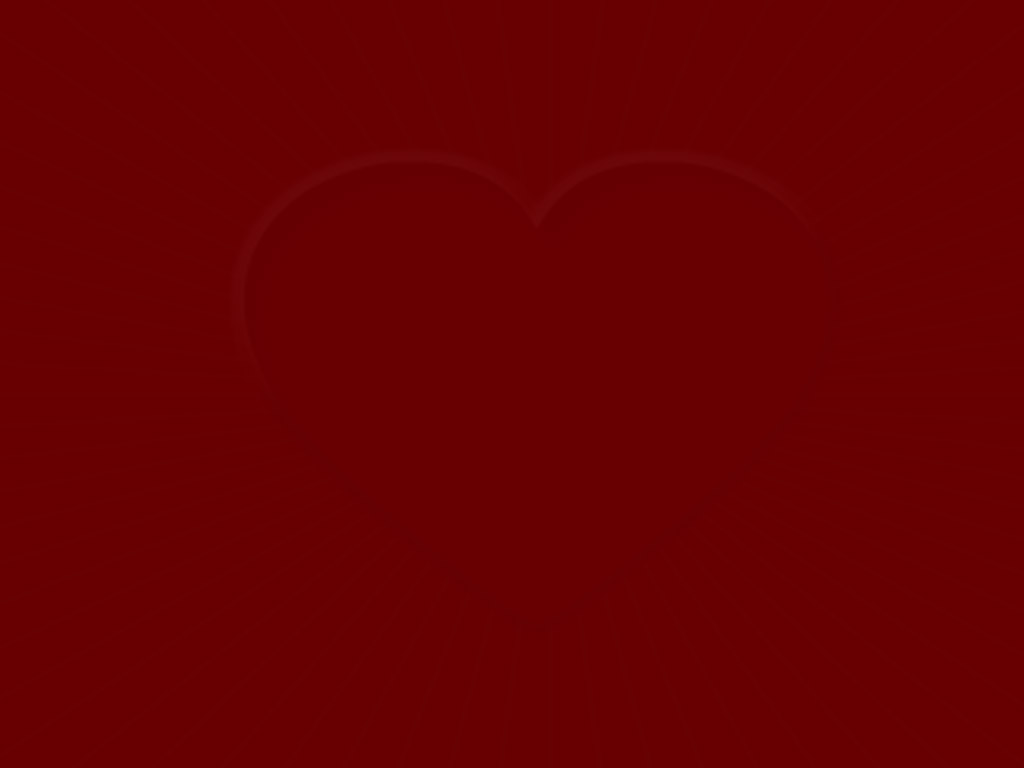 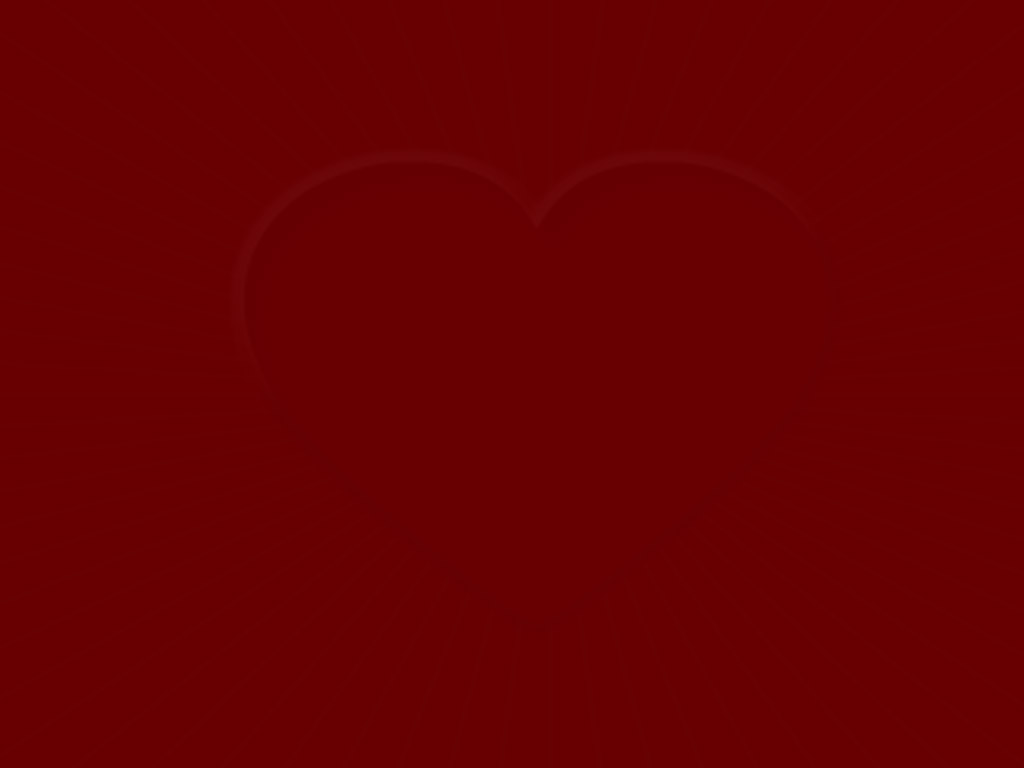 Deep enough to reach to the depth of our despair and sin and rescue us.


Deep
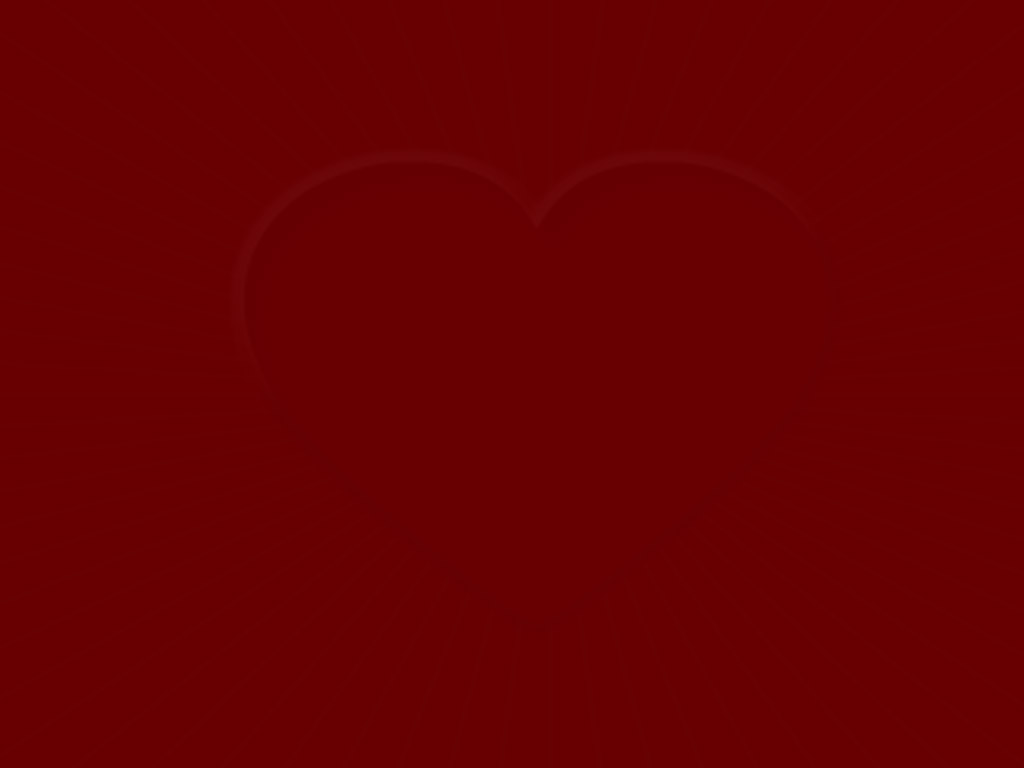 CONCLUSION

If God loves us like this – what would happen if we thoroughly received this love?
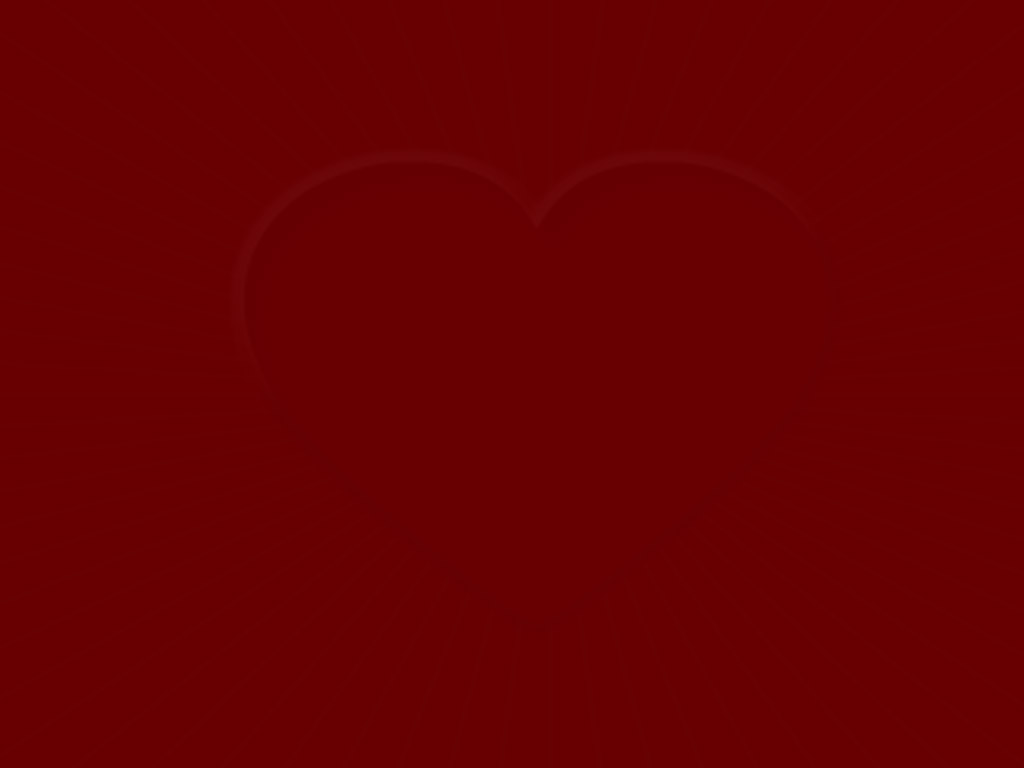 CONCLUSION
 
What in my heart needs changing?

Where in my heart do I need a champion?

Where in my heart is the Lord issuing his challenge?